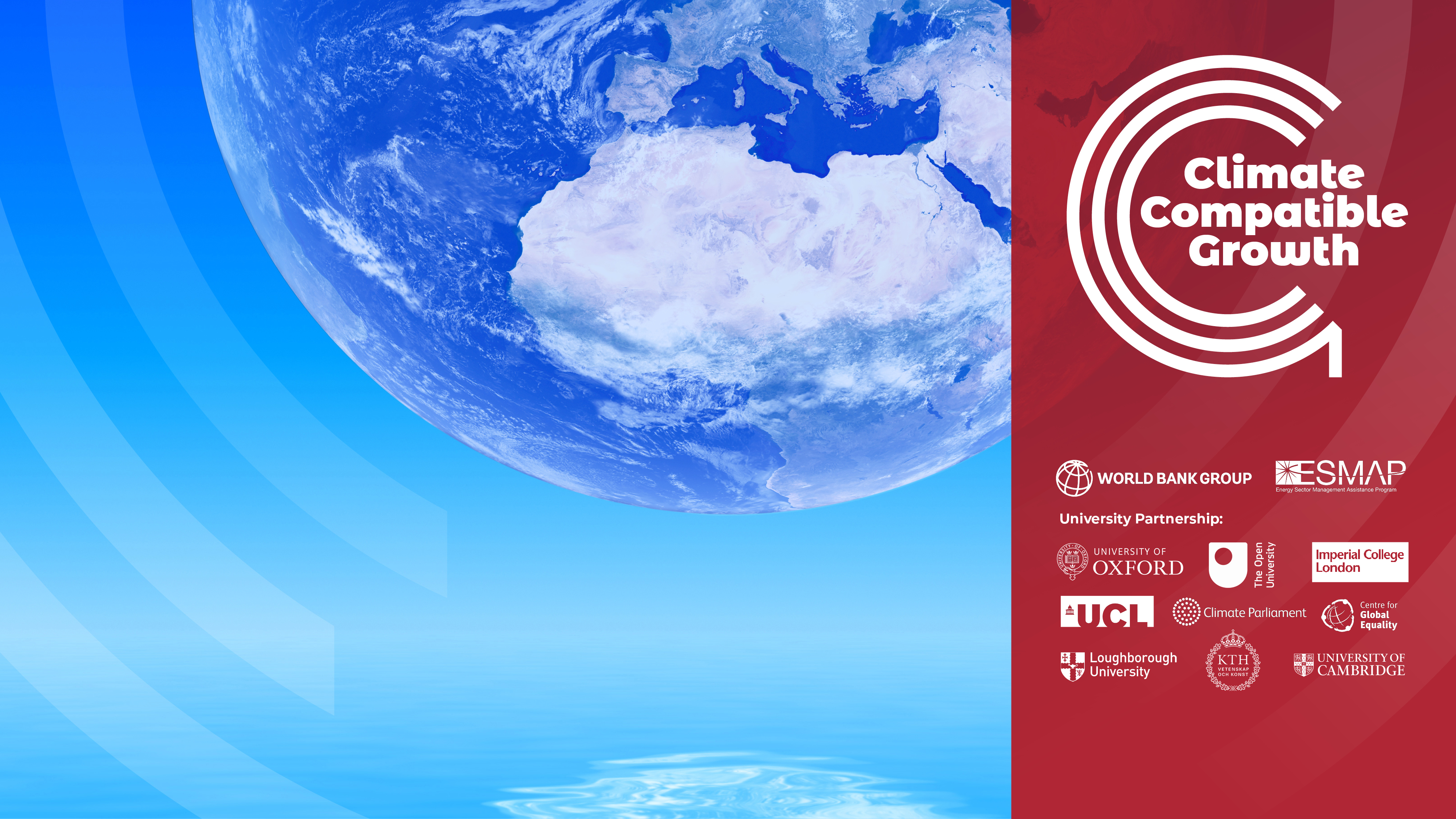 OnSSET/Global Electrification Platform
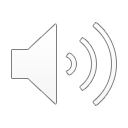 LECTURE 9ADVANCED ENERGY MODELLING AND COMMUNICATING ELECTRIFICATION MODEL RESULTS
Version 1.0
Learning Outcomes
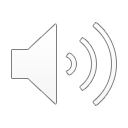 By the end of this lecture, you will be able to:
ILO1: Describe the differences between calculating the technologies' LCOEs.
ILO2: Describe the prioritization algorithm.
ILO3: Explain important aspects for the proper visualization and communication of your OnSSET-based analysis.
[Speaker Notes: This lecture has three Intended Learner Outcomes. After this lecture, you will be able to:

Describe the differences between calculating the technologies' L.C.O.Es.
Describe the prioritization algorithm.
Explain important aspects for the proper visualization and communication of your OnSSET-based analysis .

These intended learning outcomes will be important for understanding the calculations behind the algorithm, as well as how to present your final results.]
9.1 Advanced theory VI
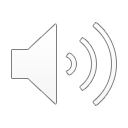 Calculating LCOE for mini-grid diesel
Similar to stand-alone diesel, with additional cost for distribution network
Adjusted input parameters to account for economies of scale for larger systems
Source: Sahlberg et al. 2021
Picture source: Khavari et al. 2021, image, license under CC-BY 4.0
[Speaker Notes: In this mini-lecture we will continue describing the mini-grid diesel generator from the previous lecture. If we calculate the L.C.O.E for a diesel mini-grid, we use the same kind of calculations as for stand-alone diesel (which we covered in the last lecture), but we add the distribution network costs. If we look at the table for mini-grid diesel, we can adjust the input parameters here, because this can be delivered by a larger diesel truck. We assume this has a lower transportation cost due to larger volumes.]
9.1 Advanced theory VI
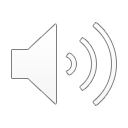 Calculating LCOE for mini-grid wind
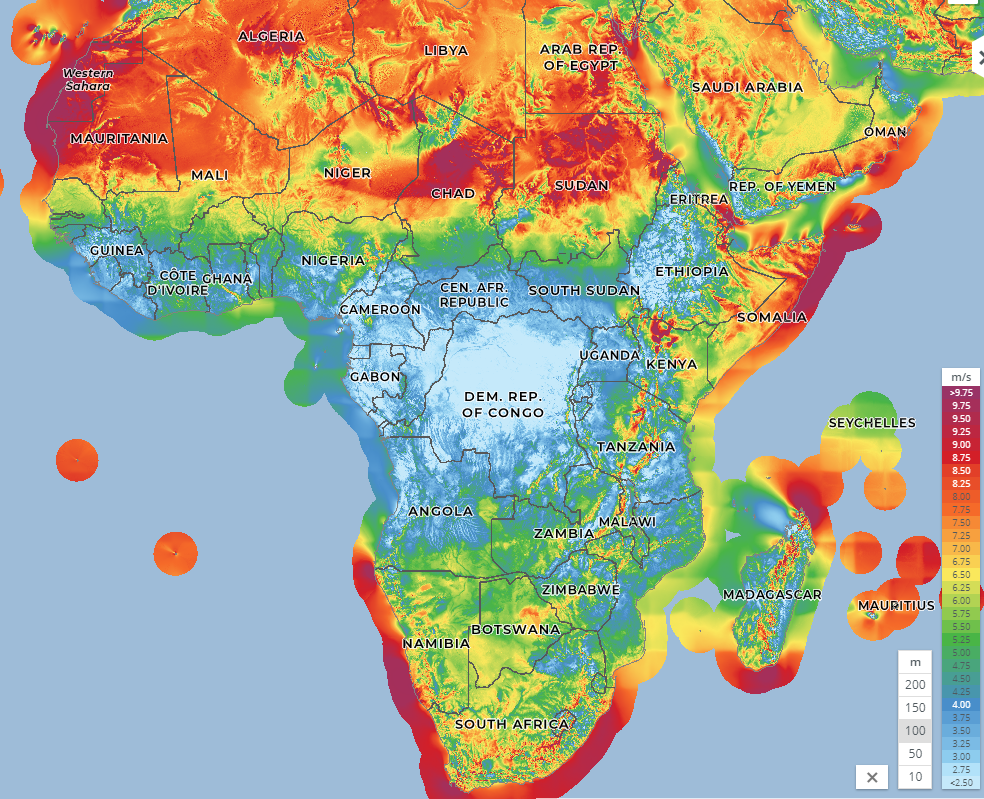 Capacity factor calculated in every cell based on average annual wind speed for an example wind turbine
Renewable technology = no fuel cost
Picture source: https://globalwindatlas.info
Source: Sahlberg et al. 2021
[Speaker Notes: The next technology is the wind power mini-grid, where the capacity factor is calculated in every cell, based on the average annual wind speed. In the image we see an example of wind speeds over all of Africa, which are used to calculate the capacity factors. Similarly, as for the other mini-grids, the distribution network is added to the investment costs and operation and maintenance for the wind-powered mini-grid.]
9.1 Advanced theory VI
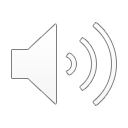 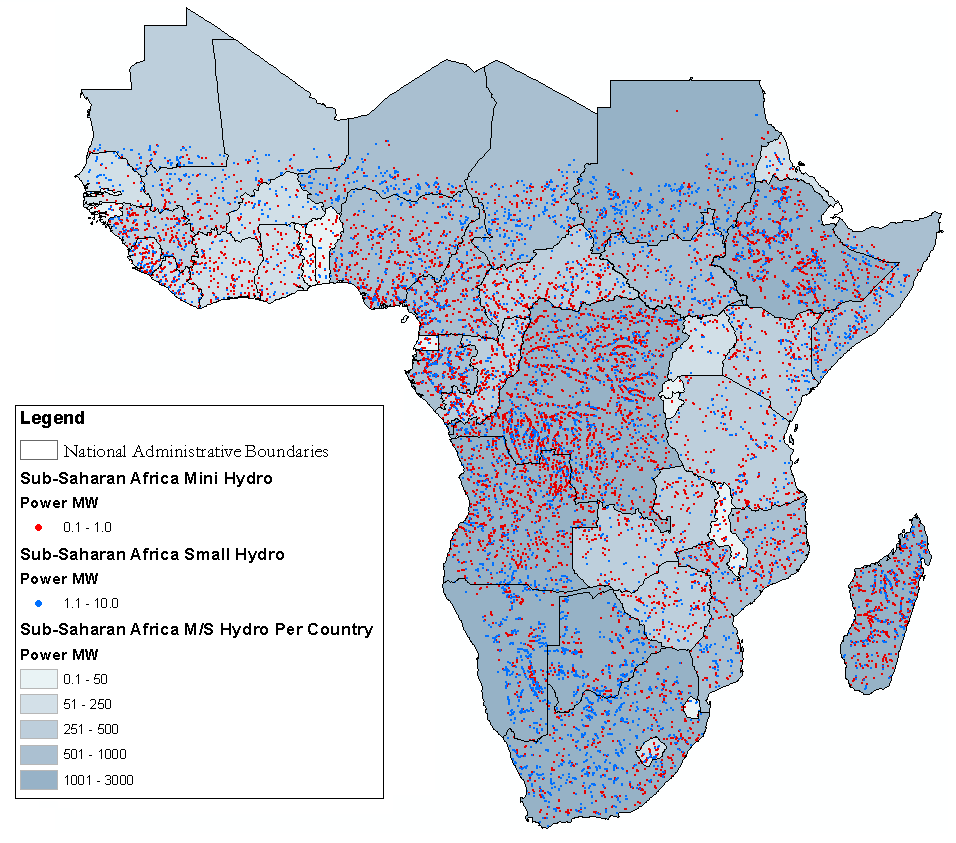 Calculating LCOE for mini-grid hydro
Mini-grid hydro available only in proximity to a source (~5 km)
Algorithm prevents over-utilization
Capacity factor is an input (defined by user)
Source: Sahlberg et al. 2021
Picture Source: Korkovelos et al. 2018, image licensed under CC-BY 4.0
[Speaker Notes: The capacitor factory for hydro power is a user input into the model. In this picture you can see the estimates from Korkovelos et al., 2018. For hydro power there is no fuel cost. One important boundary for the hydro power is that we assume that hydro mini-grids can only be built in locations which are within 5 kilometre of the settlement. In addition, we have the same distribution cost as for the other mini-grid systems.]
9.1 Advanced theory VI
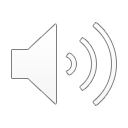 Determining the least-cost technology
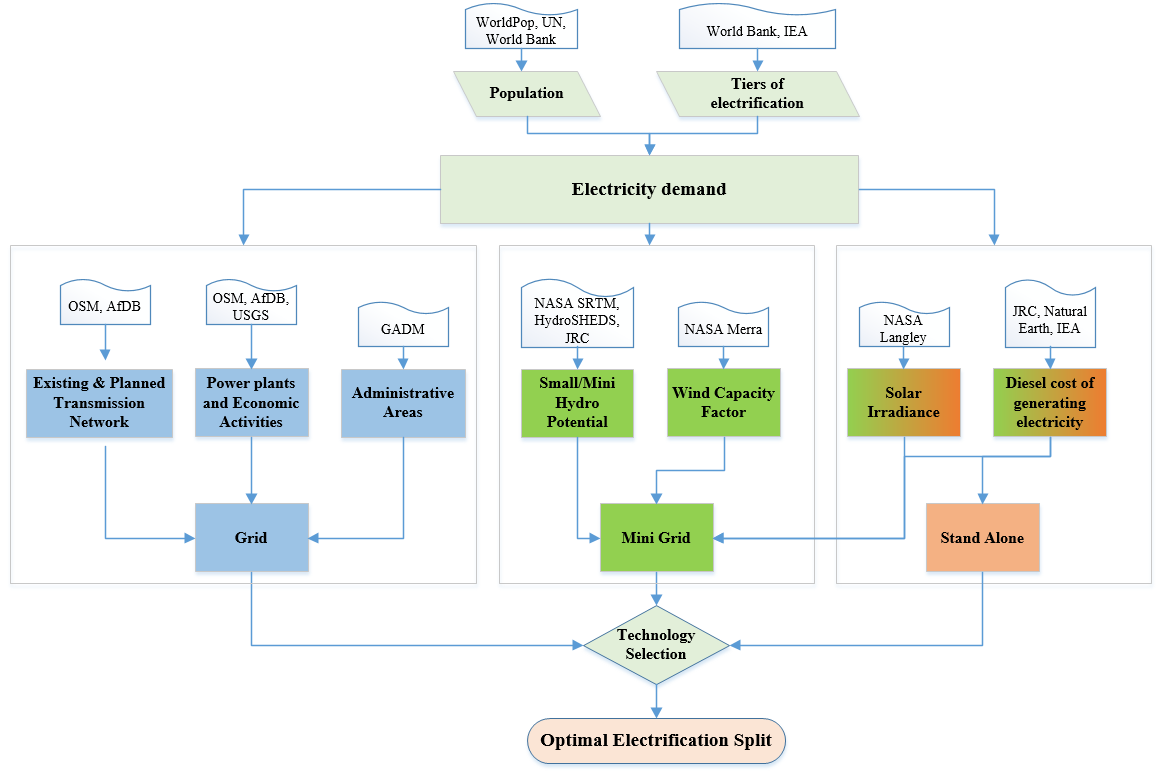 Choice of least-cost off-grid technology
Picture Source: Mentis et al. 2017, image licensed under CC-BY 3.0
Source: Sahlberg et al. 2021
[Speaker Notes: Now we calculate the levelized cost of electricity for all the different technologies, calculating capacity factors and fuel costs depending on the type of technology in slightly different manners and then identifying the least-cost option.]
9.1 Advanced theory VI
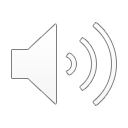 Grid electrification algorithm
The LCOE of connecting to the centralized grid depends on three factors:	i) The levelized cost of generating electricity from the grid-based power plants (”fuel cost”);	ii) The distribution network in the cell (”investment cost”);	iii) The capacity investment for power plants and transmission costs required to connect the cell to the 	HV network (”investment cost”).
In every cell the grid algorithm compares the cost of getting electricity from the grid to the least-cost off-grid technology – grid electrification algorithm
Source: Adapted from Sahlberg et al. 2021
[Speaker Notes: Finally, we also have the grid electrification algorithm and the levelized cost of electricity for connecting the settlement to the centralized grid. The L.C.O.E for grid depends on the levelized cost of generating electricity from the grid-based power plants on average. This is used as a fuel cost in the L.C.O.E formula. Second, we have the investment costs for the distribution network required within the settlement. Third we have an investment costs for the additional capacity from power plants as well as the transmission network, which is required to connect the settlement to the existing infrastructure.

For every settlement, the algorithm compares the cost of electricity resulting from connecting to the centralized grid compared to the least-cost off-grid technologies. The grid algorithm has already been covered in previous lectures; however, there are some additional aspects that are not covered in that lecture that we will describe in the next mini-lecture.]
Lecture 9.1 References
Sahlberg, A., Khavari, B., Korkovelos, A., Mentis, D., n.d. Lecture 6: Advanced theory of GEP Scenario Generator [WWW Document]. OnSSET Teaching Kit. URL https://onsset.github.io/teaching_kit/courses/module_3/Lecture%206/  (accessed 2.18.21).
9.2 Advanced theory VII
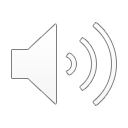 Grid electrification algorithm
The algorithm takes into account:
i) Grid penalty (land cover, elevation, slope, distance to transformer, distance to roads)
ii) Grid strengthening (Default = 10%)
iii) Maximum techno-economic grid distance (Default = 50 km)
Source: Sahlberg et al. 2021
[Speaker Notes: First thing is what we call a penalty. We assume that we have a certain cost for a medium voltage line per kilometer, but we're expecting the cost to increase depending on the terrain it will be built on. We use the following parameters to describe the terrain: land cover, elevation, slope, distance to substation, and distance from roads. From these we calculate a penalty, assuming that it is more costly to expand the grid through a forest, as an example, compared to open land. Similar penalties are applied for areas which are more costly, such as on a steep slope or that are far from the substation and far from roads through which materials can be supplied.

Second we account for medium voltage line strengthening costs. This occurs when you connect from the existing network to Settlement A and then from Settlement A to settlement B. This will increase the cost from settlement A to settlement, B slightly to cover for any strengthening that might be required from the downstream network. The default value is 10 per cent for this strengthening. This is a simplification, but instead of doing a full load flow analysis for the strengthening costs we approximate the need for downstream strengthening. Other models can do a full calculation on the exact voltage needed for every single line. That is more detailed but also increases computational time significantly (as we have mentioned in previous lectures). 

Finally, we can also include a maximum techno-economic distance that medium voltage lines can be extended to connect to new settlements. The default value is set to 50 kilometres, assuming that a settlement  that is farther than 50 kilometres from the existing network, cannot be reached by a medium voltage line. If longer than 50 kilometres, then a high voltage line is required.]
9.2 Advanced theory VII
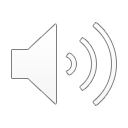 Key take-away message, technology LCOE
OnSSET chooses the least-cost technology based only on the LCOE
Several input data (both GIS and non-GIS) are used to calculate the LCOE for each technology, taking into account generation, transmission and distribution costs. All the input data can be customized by the user in the GEP Scenario Generator
Source: Sahlberg et al. 2021
[Speaker Notes: Some key take-away messages from the L.C.O.E for the different technology choices are that, first of all, OnSSET chooses the least-cost technology based only on the L.C.O.E. We use different input data to calculate the L.C.O.E for each technology. We take into account generation, transmission and distribution costs, and calculate specific capacity factors and fuel costs for diesel. Based on the different spatial characteristics of the different technologies, energy resources and so on, different types of inputs can be customized in the OnSSET tool.]
9.2 Advanced theory VII
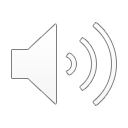 Prioritization algorithm
The OnSSET tool includes a prioritization algorithm to decide which settlements should be electrified if the target electrification rate is less than 100% (either in the intermediate year or in the end year).
The model will always calculate the least-cost pathway for 100% electrification, and then choose which of the settlements should be electrified based on a prior defined prioritization strategy to reach the lower target.
Currently there are two prioritization methods available: Baseline and Intensification
Source: Adapted from Sahlberg et al. 2021
[Speaker Notes: There are some additional functionalities in OnSSET tool, which we also will cover in this mini-lecture. First of all, we have something called a prioritization algorithm.  In case we are running the model with an intermediate year, then we first look at how the electrification will look up until, for example, 2025 and then in 2030.  We set a target for the intermediate year that is a percentage of the population. For example, the target might be 80 per cent electrification by 2025 and 100 per cent electrification by 2030. The model needs to choose which settlements will be included in the first 80 per cent. This can be done in different ways depending on your priorities. In OnSSET there are a couple of prioritization methods available in the model. First you could prioritize based on the lowest investment costs. This means we prioritize cheaper connections until 2025. Otherwise you could prioritize based on where there are schools and health facilities. A third prioritization could prioritize settlements that are closer to cities and leave the most remote areas for a later stage. This prioritization is for a decision maker and energy analyst to discuss.]
9.2 Advanced theory VII
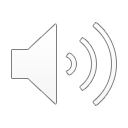 Prioritization algorithm
Prioritization option: BaselineThis option will first prioritize densification, i.e., increase electricity access in settlements already connected to the grid. In the second step the remaining settlements will be prioritized based on the lowest investment cost per capita.
Prioritization option: IntensificationThis option will again prioritize densification first. As the second step it will prioritize intensification, i.e., to connect all settlements close to the existing network (regardless of whether grid-connection is the least-cost option or not). The distance in km for intensification is defined by the user. As a third and final step, settlements will again be prioritized based on lowest investment cost per capita.
Source: Sahlberg et al. 2021
[Speaker Notes: Now we will look at the baseline and the intensification options that are built into the tool. In the baseline option, the model will first prioritize increasing electricity access in settlements that are already connected to the grid, in case not everyone within those settlements has access to the electricity. Following that, it will prioritize settlements based on the lowest investment cost per capita. Following the example from previous slide, the initial 80 per cent of the population with the lowest L.C.O.E are electrified. The remaining 20 per cent might be located further away from the grid or have less densely populated settlements leading to higher L.C.O.E.
In the second option, the model will prioritize ramping up electricity access in settlements that are already connected to the grid as part of the second step. If the, for example, 80 per cent target has not been reached, it will prioritize intensification so as to connect all the settlements that are close to the existing network to the grid, even if it is not the least-cost option. Here the model extends the grid, even if it is not the lowest cost option and what extension distance should be used can be defined by the user. Typical ranges are between 2 and 5 kilometres from the existing electricity network. If the target of 80 per cent has not been reached, it will go on to the third and final step, which is prioritized based on the lowest investment cost per capita.]
9.2 Advanced theory VII
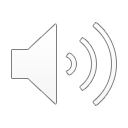 Grid capacity and connections limits
Two limitations may be imposed on the grid by the user: grid capacity generation limit and grid connections limit. That is, in the first time-step, the user may limit how much generation capacity may realistically be added to the grid and how many grid connections may realistically be achieved. 
If either of these limits is met in the grid-extension algorithm, it will be terminated, and the remaining settlements will only be off-grid candidates.
Grid capacity limit: X MW of generation capacity/year connected to the national grid
Grid connections limit: X households connected to the grid/year
Source: Sahlberg et al. 2021
[Speaker Notes: We can also impose some limitations on how fast we expect a centralized grid to be able to expand. There are both a grid capacity generation limit and a grid connection limit. The grid capacity limit means we will limit how much generation capacity we think can realistically be added to the national grid per year in megawatts. The model will then only connect new settlements to the grid if there is enough generation capacity to meet their demand. Once the generation capacity has been maximized, no more settlements will be connected to the grid by the model even if it is the least-cost technology. 

The connections limit, on the other hand, limits the number of households that can be connected to the grid per year to reflect the connection speed. There might not be enough capacity to install new connections at a fast enough pace in a case whereby group connection would be the least-cost option for a large share of the population. If this limit is set at 100,000 households per year in the country, then that means if the model finds more than 100,000 households to connect as the least-cost option in the year it will only connect the first 100,000. The remaining  households will need to be connected by off-grid technologies.]
Lecture 9.2 References
Sahlberg, A., Khavari, B., Korkovelos, A., Mentis, D., n.d. Lecture 6: Advanced theory of GEP Scenario Generator [WWW Document]. OnSSET Teaching Kit. URL https://onsset.github.io/teaching_kit/courses/module_3/Lecture%206/  (accessed 2.18.21).
9.3 Structuring your presentation
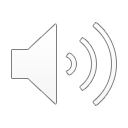 Key aspects
A few things to consider:
Who is your target audience (minister, students, researchers, journalist, etc.)?
What is their background knowledge?
What is the most important thing they need to hear and remember from the presentation?
How much time do you have?
Source: Khavari et al. 2021
[Speaker Notes: In this mini-lecture we will talk about how to communicate electrification model results, and we will focus on how we can present these in a PowerPoint. First of all, when you structure your presentation, there are a few general things that you should consider. The first aspect is who is your target audience? Are you presenting this to a minister or university students, to researchers or journalists? Once you have define who your audience is, you must also consider their background knowledge. Is it a researcher with a lot of experience in geospatial electrification or a minister with a strong background in energy policy? Or, instead, is it a journalist, for example, with more general knowledge? Depending on who it is and what their knowledge is, you must then figure out what is the most important thing that they need to hear and remember from your presentation. If you could only pick out one key message, what would that be? And finally, of course, you also need to consider how much time you have. Often there is a lot of useful information that could be presented, but we also have a limited time. You need to focus the limited time you have available for the presentation to make sure that you get your key messages and key insights gained from your analysis.]
9.3 Structuring your presentation
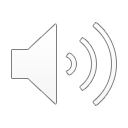 Colours
Clarity: Colours
Source: Khavari et al. 2021
[Speaker Notes: We will start to look at colours. This is in relation to charts and maps, and then also to writing a report or a paper and how to easily convey the message that you want.]
9.3 Structuring your presentation
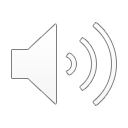 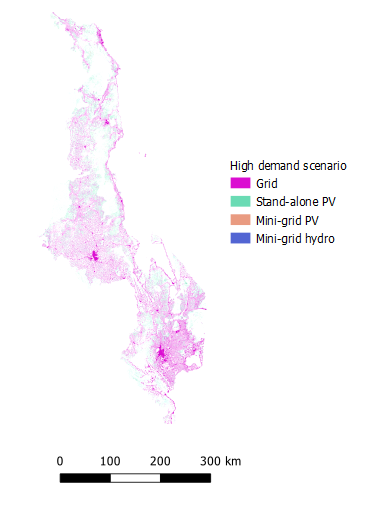 Example 2
Source: Khavari et al. 2021
[Speaker Notes: In the map to the left, we see the technology split on a map in what is called a low demand scenario. We can see that blue represents where grid was the least-cost option and orange where stand-alone PV is the least-cost option.  We also break this down in terms of population. In the circle chart you see that in blue, 60 per cent of the population has grid technology and 40 per cent of the population have stand-alone PV as the lowest cost technology. 
Then in this presentation, we also have a high demand scenario, as you can see on the right. We see the least-cost solution where PV mini-grid and stand-alone are the least-cost solutions in this high demand scenario. There is also a technology split for number of connections. Both of these scenarios are from the same study, but for two different demand levels. As you can see, there are a couple of things that make this presentation not easy to read. 
First of all, we can see that there are different colours between the different scenarios. On the map to the left grid connections are in blue; however, on the map to the right they are displayed in purple. And this makes it harder to actually compare what these two scenarios look like. Furthermore, there are four technologies in the right hand map, but only three in the pie chart, and the naming differs between the legend and pie-chart.
In order to make it easier to compare, the same colours should be used in both of the maps. We can also see that we have different colours between the map and the pie chart. As we are describing the same technologies, it would be preferable to use the same colours so as to connect the pie chart to the map.]
9.3 Structuring your presentation
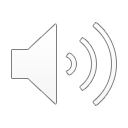 Example 2
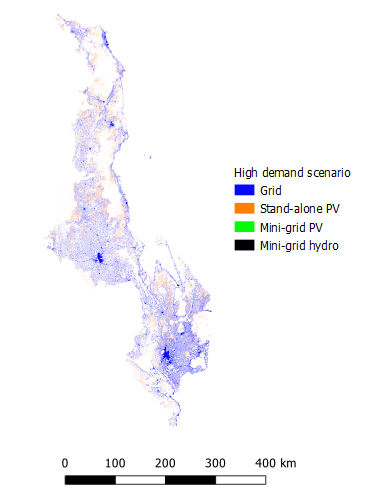 Source: Khavari et al. 2021
[Speaker Notes: If we improve these two, we would have something like this instead. Here we have the same colour for all technologies in both scenarios and also in the map and in the pie chart. This makes it much easier to see the difference between the low demand scenario and the high demand scenario, and how the grid is expanded to many more areas in this example.]
9.3 Structuring your presentation
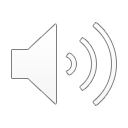 Take-away messages (colours)
Be consistent with the colours. If you use a colour to represent a technology in one map or figure, be sure to use the same colour for that technology in all maps and figures of your presentation
Use colours that are easy to distinguish from each other
Make sure legends are readable from a distance
Check consistency with all figures (scale-bar etc.)
Source: Khavari et al. 2021
[Speaker Notes: The key thing is to be consistent with the colours. This is true for both presentations and reports. Use the same colours for the same technology across maps and charts.
Make sure to use colours that are easy to distinguish from each other. If you have, for example, yellow and blue, it is much easier to distinguish the different technologies than, for example, having different shades of blue. 
In addition, make sure that your legends are readable from a distance, so even the people in the back of the room should be able to see the description and text that you put on the slides.  
Make sure that you are consistent  As an example, if you have a scale bar it should look similar in both pictures. If they're both showing the same area then they should have the same range. In the first example, we see that the scales go from 0 to 300 and 0 to 400 kilometers. In the second example, we see that in both cases, it goes from 0 to 400 kilometers.]
Lecture 9.3 References
Khavari, B., Sahlberg, A., Korkovelos, A., Mentis, D., n.d. Lecture 7: Communicating electrification model results [WWW Document]. OnSSET Teaching Kit. URL https://onsset.github.io/teaching_kit/courses/module_3/Lecture%207/  (accessed 2.18.21).
9.4 Clarity: Numbers
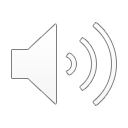 Clarity: Numbers
Source: Khavari et al. 2021
[Speaker Notes: In this mini-lecture we are going to talk about clarity on numbers as well as tips for when you do your modelling.]
9.4 Clarity: Numbers
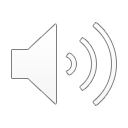 Example 1
Total investment cost: 2067559977 USD
Source: Khavari et al. 2021
[Speaker Notes: In this graph we can see the investment cost for different technologies. We can see in the chart three technologies: grid, mini-grid, and stand-alone. We can see that we have the cost on the left and also the total investment cost below.  The total sum is very important for a stakeholder or a policymaker, as this is usually one of the first things that they ask about. Of course, the total investment cost does not convey the whole cost structure. It is also good to present the other costs of fuel costs and operation maintenance costs. There are a couple of things that are not optimal about this figure. First of all, we do not have a unit on the Y axis, so we do not know if these numbers refer to dollars, another currency, or what this actually shows. The second thing is, as a general rule, we should not let the people reading the chart count the number of zeros as presented in the Y axis. If you are reading the chart it is hard to quickly figure out if it is 2 million, 20 million or 200 million. You can help the reader with the magnitude of units so that it is quick to read and without opportunity for confusion. The total investment cost below the chart is also a very large and exact number, but not very clear and easy to follow.]
9.4 Clarity: Numbers
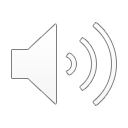 Example 2
Total investment cost: 2.1 billion USD
Source: Khavari et al. 2021
[Speaker Notes: In this second example you can see a more easily readable chart. First of all, the label has been improved by increasing the font. We also have a unit on the Y axis. Also, due to the magnitude of the investment, it is presented as million U.S dollars. This means the numbers were reduced by 6 zeros in the Y axis. Now it is much easier to see that the Y axis goes up to 1600 million dollars. We can also see that the total investment costs, which are presented in billion U.S dollars. This is easier to quickly understand. We also reduced the preciseness of numbers we present as there are many variables and many uncertainties, so we cannot realistically say that we know exactly the amount of U.S dollars the project will cost. In addition it is important to not switch units from for example dollars/euros or scales with millions on one graph, billions on the next, across things that you want to compare.]
9.4 Clarity: Numbers
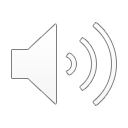 Take-away messages (number)
Limit how many decimals you use
Numbers should be presented with a reasonable accuracy. Considering uncertainty in models, if the output of the model is that the total investment cost is 4,356,678 USD, then it is better to round off and present it as, for example, 4.4 million USD.
Do not make people ”count zeros”, 1.3 million is easier to read than 1,300,000.
Make sure units are clear in charts, figures, and text.
Source: Khavari et al. 2021
[Speaker Notes: The key take-away message here is, first of all, to limit how many decimals and numbers you use when you present your numbers with a reasonable accuracy considering the uncertainty in the models.  Summarise very large numbers so that the reader does not have to count zeros and round them up. For example, 4,356,678 should become 4.4 million dollars. Make sure that you're always presenting the units clearly in all charts, figures, and text.]
Lecture 9.4 References
Khavari, B., Sahlberg, A., Korkovelos, A., Mentis, D., n.d. Lecture 7: Communicating electrification model results [WWW Document]. OnSSET Teaching Kit. URL https://onsset.github.io/teaching_kit/courses/module_3/Lecture%207/  (accessed 2.18.21).
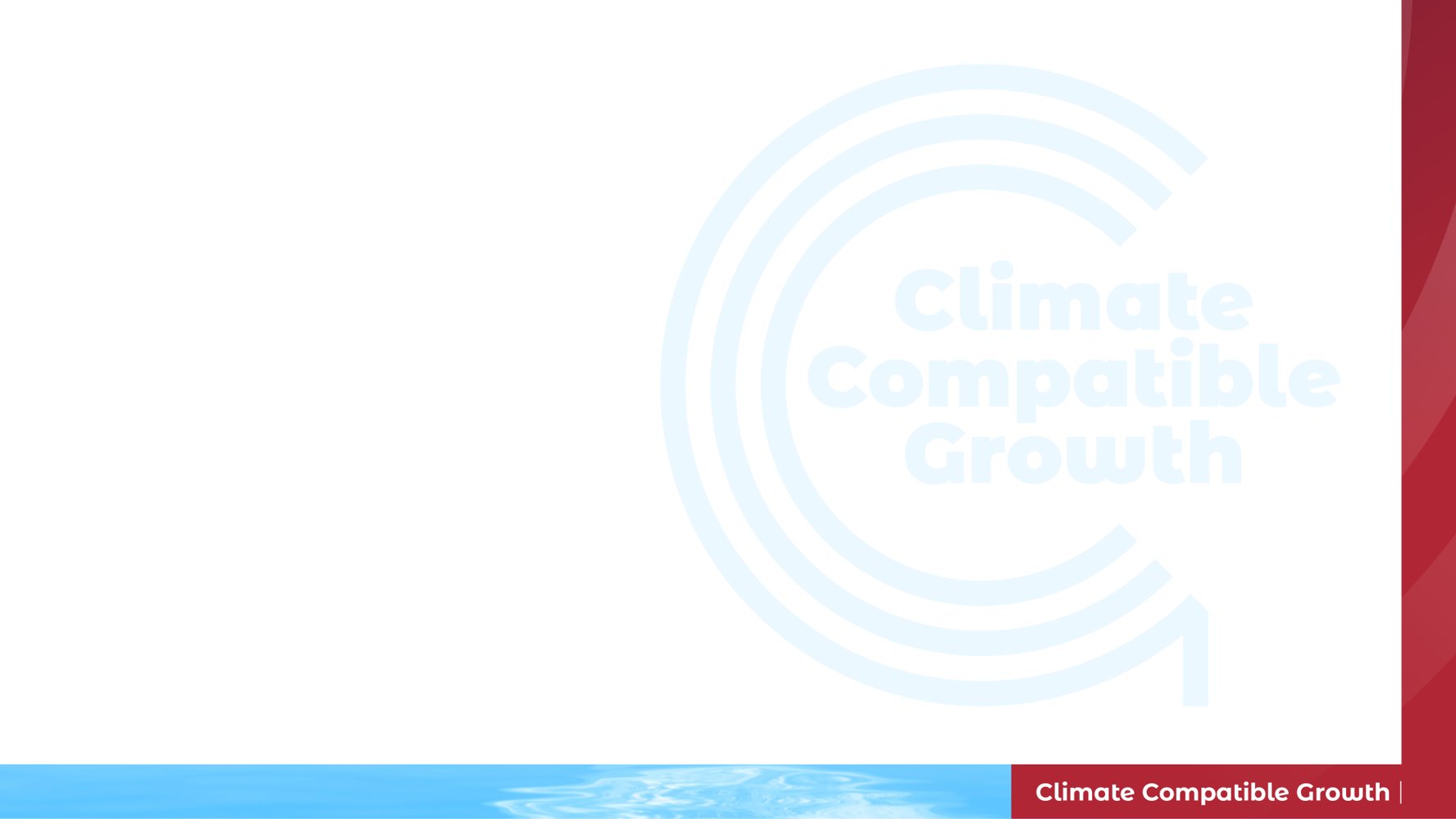 Thank you for your attention in this lecture!
And congratulations for completing all lectures in this course!
22
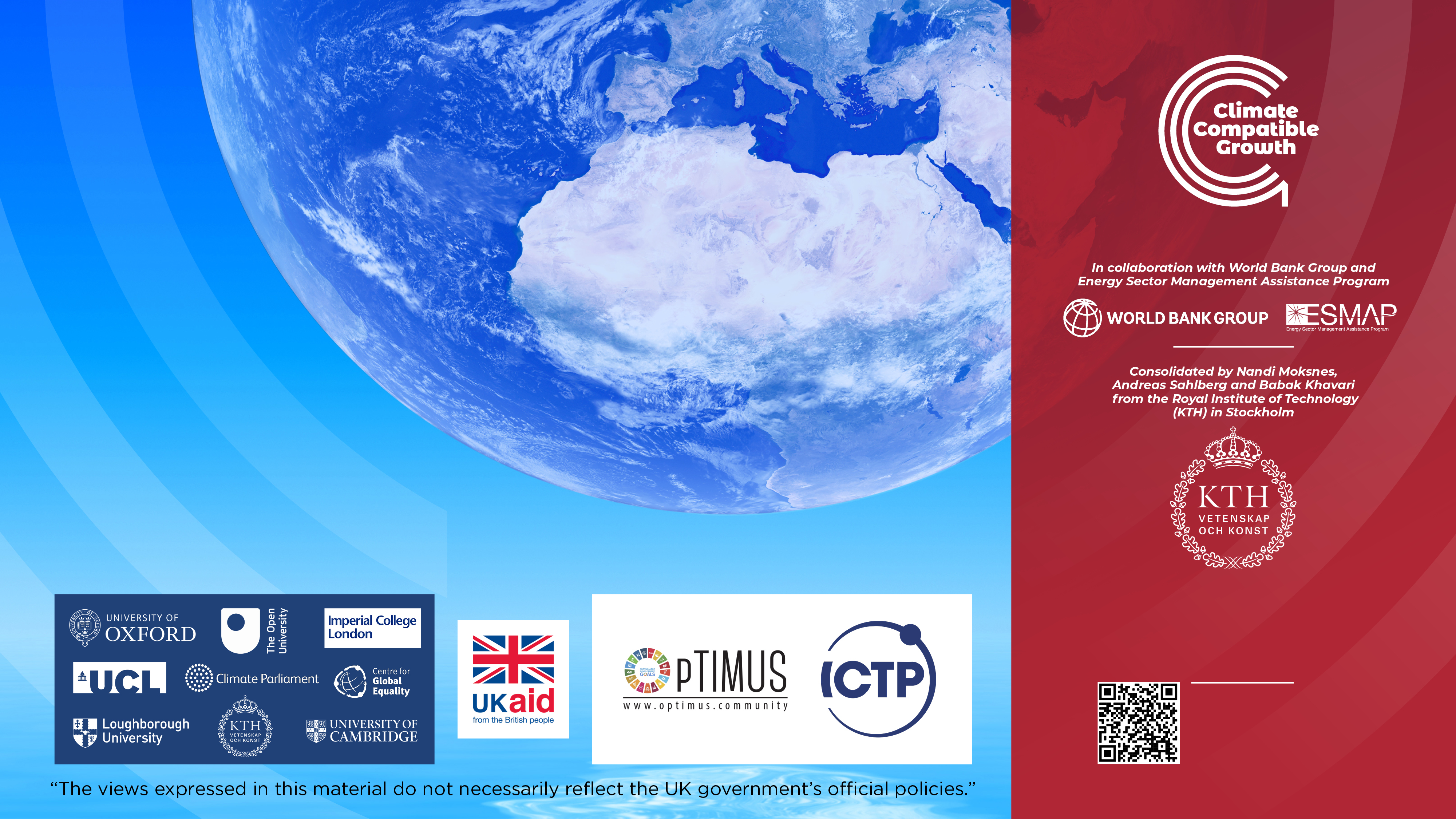 Moksnes N., Sahlberg A., Khavari B. 2021.Lecture 9: OnSSET/Global ElectrificationPlatform. Release Version 1.0. [onlinepresentation]. Climate Compatible GrowthProgramme, Energy Sector Management Assistance Program and World Bank Group
Take Quiz
CCG courses (this will take you to the website link http://www.ClimateCompatibleGrowth.com/teachingmaterials)